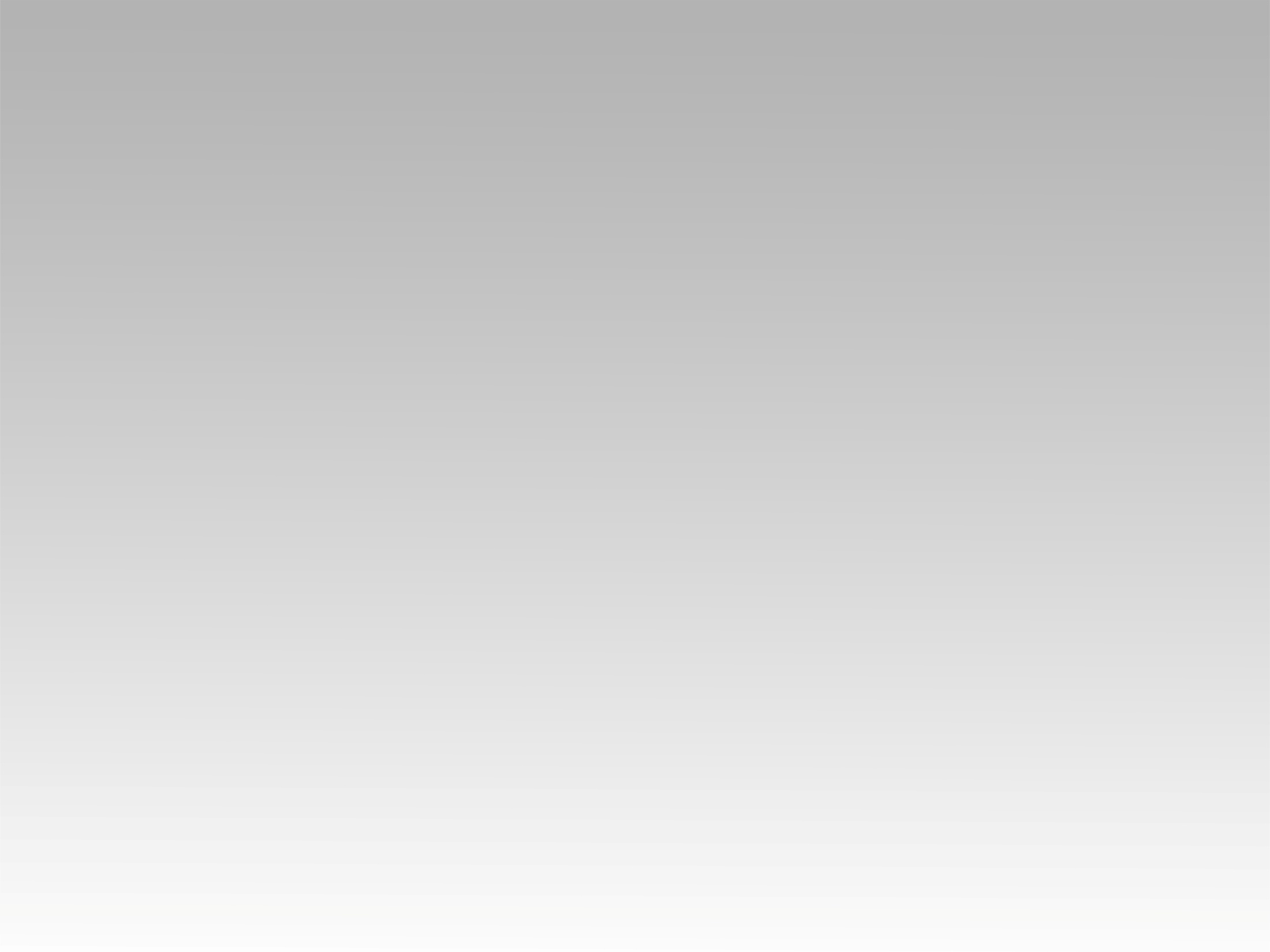 ترنيمة 
إكراٌم ومجٌد وعٌز
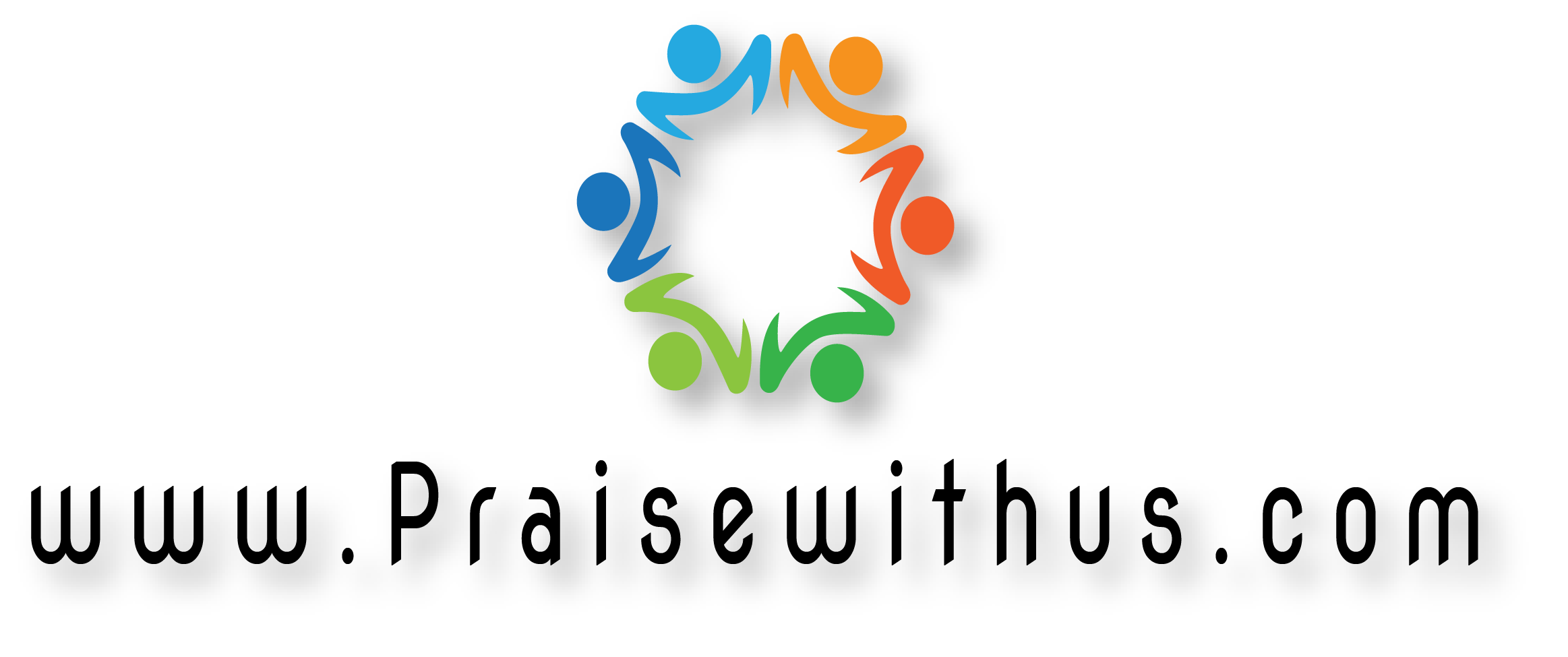 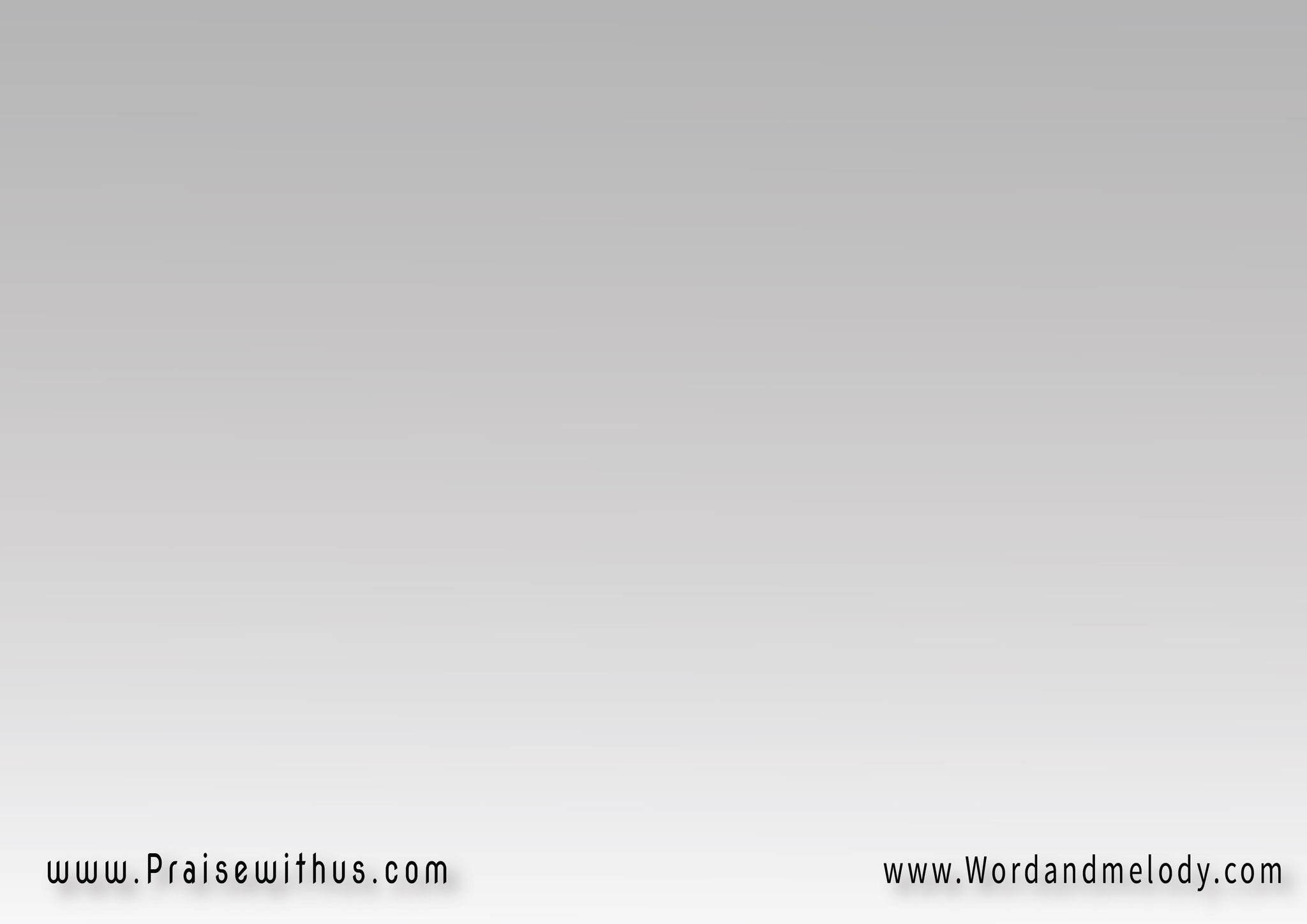 (إكرامٌ ومجدٌ وعزٌّ لك)2
يا أبانا نعبــــــــــــــدك 
يسوعَ الفادي المخلِّص
(روحَ الله ننتظـــــركُ)3
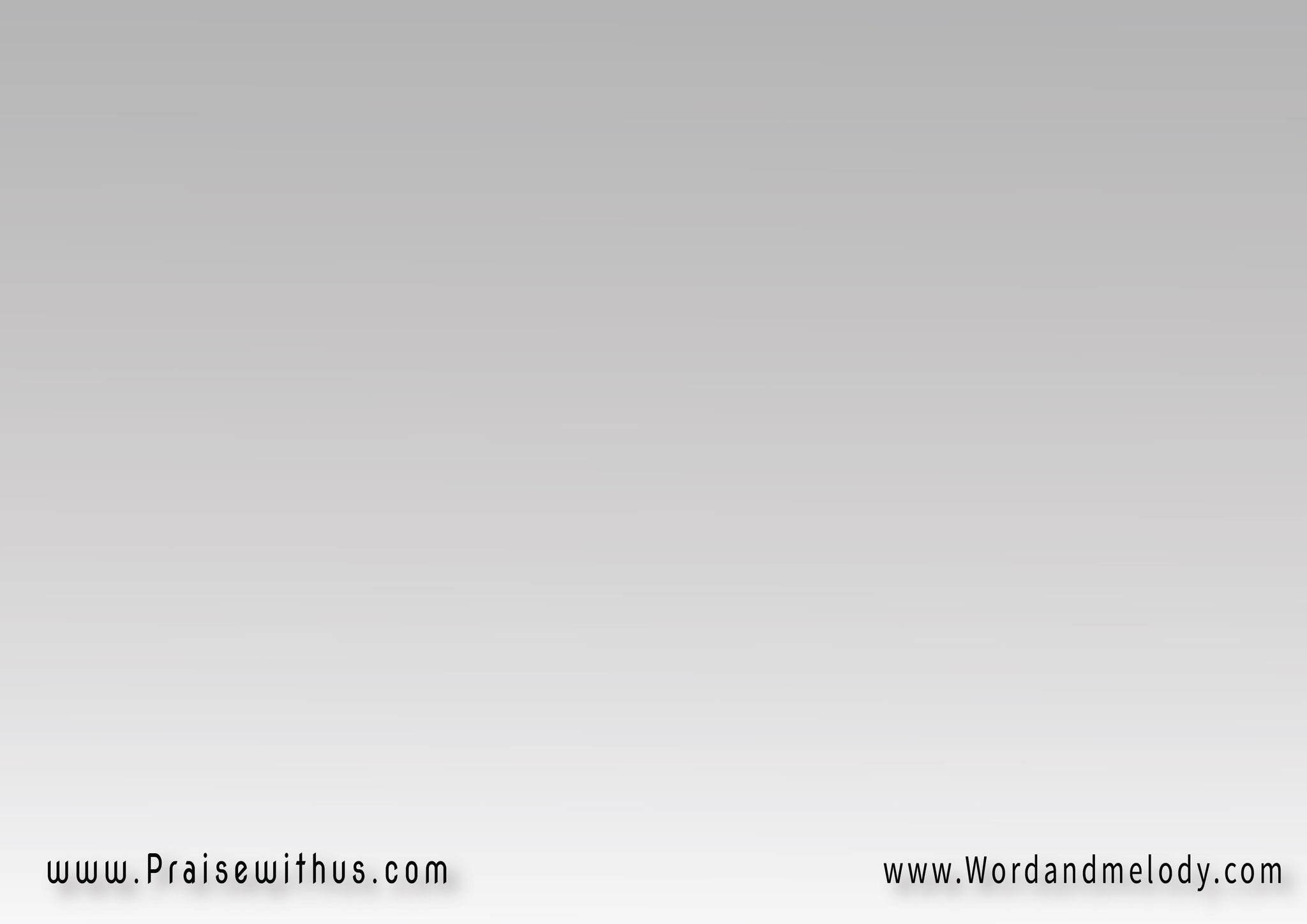 (املأنا... املأنا)2
(أنهضنـا.. أنهضنـا)2
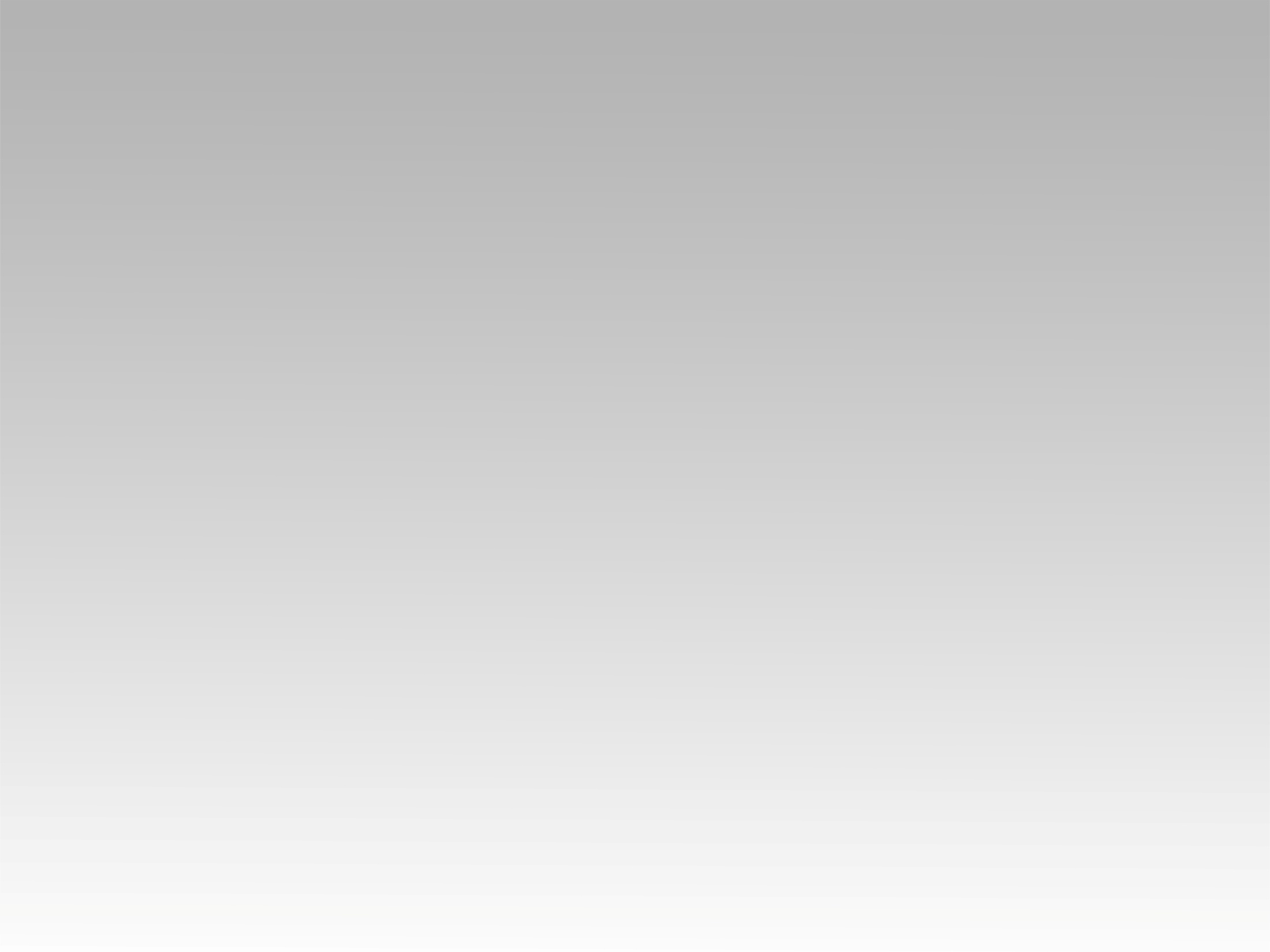 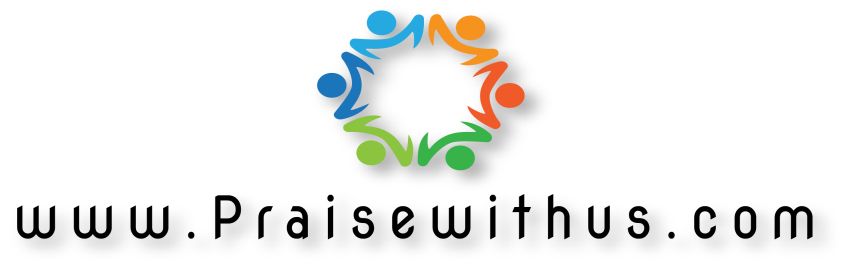